سيح103الموارد السياحية في المملكة العربية السعودية( الفصل الأول)
أستاذ المقرر
سيف سليمان السويد
مورد اقتصادي
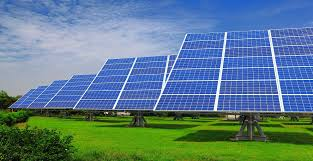 المورد اقتصادي
الوسائل المتاحة لانتاج السلع التي تستخدم لاشباع الرغبات. ( ماذا نستنتج )؟
ان المورد الاقتصادي هو كل ما يستخدمه الإنسان ( بما في ذلك الانسان نفسة) ( كيف) لتحقيق منفعة ما أو إشباع رغبة ما بطريقة مباشرة وغير مباشرة، او يحولها الى منتجات ذات قيمة سواء كان هذا المنتج سلعة او خدمات وتشمل على كل الثروات الموجودة في الكون. 
كما نستنتج ايضا  ان المورد الاقتصادي يرتبط دائما بقيمة معينة وتكلفة محدده.
وبناء على ذلك فان الموارد الطبيعية لم تستخدم بعد لا تعد موارد اقتصادية الا بعد استخراجها من وضعها الطبيعي واستخدامها فعلا لتحقيق منفعة ما ، ولكن يمكن اعتبارها موارد اقتصادية كامنة.
ابعاد مفهوم الموارد الاقتصادية
أدى التغير في مستوى المعرفة والتقنية الى زيادة اهمية الكثير من الموارد الطبيعية فاصبحت موارد اقتصادية ، مثال ذلك النفط الذي لم تكن له منفعة كبرى قبل اختراع الالات التي تستخدمة كوقود لها فأصبح الان أهم الموارد الاقتصادية. كما ادى التقدم التقني الى الاستغناء عن بعض ما كان يعتبر مورد اقتصادية او قلل من اهميتها. فوسائل المواصلات الحديثة قللت كثيرا من اهمية الحيوانات كوسائل نقل. لذا يعتبر مفهوم الموارد الاقتصادية مفهوما جركيا بالنسبة لما يمكن ان يعتبر موردا اقتصاديا في اي وقت من الاوقات او مكان من الاماكنه.
تقسيم الموارد
تقسم الموارد اعتماد على الأصل
تقسم الموارد اعتماد على الأصل
الموارد الطبيعية: تشمل كل ما على سطح الأرض وباطنها من موارد أخرى، كما تشمل الصحاري، الغطاء النباتي والحيواني، المناخ والبيئة بصفة عامة.
المورد البشري: يشمل الموارد البشرية كل الذين هم في وطور الإعداد للعمل كالطلاب ، المتدربين ، ولذلك اطلق على الموارد البشرية اسم رأس المال البشري الذي يمكن تطويره وتنميته بالتدريب والتعليم وتحسين مستوى غذاءه ورعايته الصحية والاجتماعية وذلك لزيادة انتاجيته وترشيد استخدامه.
الموارد الرأسمالية: تشمل المال والتقنية ، وهي موارد ينتجها الانسان باستخدام الموارد الطبيعية من معادن ومصادر طاقة وغيرها لإنتاج السلع والخدمات،. وتشمل موارد رأس المال والتقنية بمعناها الشامل المصانع ، المزارع ، طرق المواصلات ، الموانئ ، المطارات ، الجامعات ، المدارس ، الأندية ، الثقافة ، والرياضة وغيرها من مرافق الخدمات العامة والخاصة والتي تسمى في مجموعها برأس المال الاجتماعي أو البنية الأساسية أو التحتية والتي تسهم في رفع إنتاجية وزيادة كفاءة استخدام الموارد البشرية وغير البشرية، كما تساعد على تحويل الموارد الطبيعية الى موارد اقتصادية وتؤدي الى زيادة منفعتها وفوائدها الاجتماعية والخاصة.
تصنيف الموارد بناء على مكان الوجود
تصنيف الموارد بناء على مكان الوجود
موارد موجودة في كل مكان: كالهواء وأشعة الشمس ، وهي متوافرة بكميات كبيرة في كل مكان ، مما يجعلها سلعا مجانية ، وبالتالي لا تدخل ضمن الموارد الاقتصادية على أهميتها في حياة الإنسان ، الا أن تزايد تلوث الهواء ، وغياب الشمس معظم أشهر العام في بعض المناطق في العالم ، قد جعل من الهواء النقي والشمس في بعض الأماكن نادرا ، الأمر الذي جعل لهما تكلفة وسعرا ، ان كان بصورة ضمنية أو غير مباشرة.
موارد موجودة في أماكن كثيرة: كالتربة الزراعية والحيوانات، فهي ذات سعر وتكاليف لانها أكثر ندرة من الموارد الموجودة في كل مكان، وتتزايد أسعارها وتكاليف الحصول عليها واستخدامها في الأماكن ذات الكثافة السكانية العالية حيث يزداد الطلب عليها.
موارد موجودة في أماكن قليلة: كالمعادن ومصادر الطاقة بصفة خاصة ، فقد تكون نسبيا أغلى سعرا من الموارد الموجودة في أماكن كثيرة لأنها أكثر ندرة ، الا أن سعرها في النهاية يتحدد بدرجة الطلب عليها مقارنة بالكميات التي تعرض منها من وقت الى اخر.
كلما تعددت اماكن وجود الورد اقترب سوقه من المنافسة التامة وكلما قلت اماكن وجوده اقترب سوقه من الاحتكار وخاصة اختكار القلة. كما ان اسعار المورد تتزايد كلما قلت اماكن وجوده بشرط ان يكون الطلب عليه مرتفع نسبيا.
تصنيف الموارد بناء على العمر الزمني
تصنيف الموارد بناء على العمر الزمني
موارد متجددة: وهي التي تجدد نفسها تلقائيا ومن ذات نفسها ، وذلك اما لأنها موجودة بصفة مستمرة وبكميات كبيرة كأشعة الشمس ، الهواء ، الأرض ، مياه الأنهار ، والبحار ، المحيطات ،الأمطار والثلوج ويطلق عليها الموارد المتدفقة، وإما لأنها تتكاثر بالتوالد كالإنسان ، الحيوانات ، الأسماك ، الغابات والمراعي التي تسمى مجتمعة بالموارد الأحيائية.
موارد قابلة للنضوب: هي الموارد الموجودة في الطبيعة بكميات محدودة ، ويؤدي استخدامها الى تخفيض القدر المتاح منها، مما يؤدي الى نضوبها تدريجيا. وتعد المعادن من المواد القابلة للنضوب .
تصنيف الموارد بناء على طبيعة المورد
موارد يمكن لمسها ( بالمواد الملموسة ): كالموارد البشرية البشرية والطبيعية زراس المال والتقنية.
موارد لا يمكن لمسها ( الموارد غير الملموسة) : كالموقع والتنظيم والادارة ومستوى التعليم والصحة والثقافة العامة. واهمية هذة الموارد تكمن في مساهمتها في زيادة انتاجية الموارد الملموسة وزيادة منفعتها اضافة الى ان لها تكاليف و ثمن.
الموقع: يؤثر تاثيرا كبيرا على قيمة الموارد الملموسة ويزيد انتاجيتها. فقرب الارض من الاسواق ومراكز الخدمات ومصادر المياه يزيد انتاجياتها ويقل تكاليف الانتاج فيها مما يرفع سعرها.
مستويات التعليم والثقافة والصحه : تؤثر استخراج واستخدام الموارد الاقتصادية بالطرق المثلى وعلى زيادة فعاليتها مما يزيد منفعة المتاح منها في اي وقت ومكان.
التنظيم والادارة : يودي الى حسن استخدام الموارد ورفع كفاءتها الانتاجية ولعل افتقار الدول النامية للتنظيم والادارة في استخدام مواردها من اهم ما يعيق نموها فالموارد المستخدمة في الدول النامية يمكن زيادة انتاجيتها وتحسين توزيعها اذا ما تحسنت مستويات الادارة والتنظيم فيها.
خصائص الموارد الاقتصادية
للموارد الاقتصادية ثلاث خصائص هامة لكونها تحدد قيمتها واسعارها وامكانيه احلال الواحد منها مكان الاخر وتخصيصها زمنيا ومكانيا بيت استخداماتها المختلفة. وهذه الخصائص هي : 
1- ندرة الموارد الاقتصادية.
2- قابلية المورد الواحد للاسهام في انتاج العديد من السلع.
3- حاجة السلعة الواحدة الى عدة موارد لانتاجها.
من هذة الخصائص الثلاث للموارد الاقتصادية تحدد محور علم الاقتصاد وأهم النظريات المتعلقة به : 
فلولا ندرة الموارد لما ظهرت الحاجة لعلم الاقتصاد.
 كما ان نظرية العرض والطلب تعتمد اساسا على الخاصية للموارد الاقتصادية.
امكانية استخدام كل مورد في انتاج العديد من السلع ان وجدت نوعا من المنافسة بين السلع المختلفة للحصول على اكبر قدر من المورد ومن هذة الخاصية جاءت نظرية تخصيص الموارد بين استخداماتها المختلفة ومن الضرورة استخدام عدة موارد لانتاج سلعة واحدة.
لماذا الاهتمام بدراسة اقتصاديات الموارد؟
العوامل التى ادت الى تزايد الاعتمام بدراسة الموارد واقتصادياتها هي :
1- المشكلة السكانية.
2- تزايد معدلات استهلاك الفرد.
3- التقدم التقني.
4- التخطيط والتنمية.
5- التجارة الدولية.
6- تلوث البيئة.
الخلاصة
مما سبق يمكن اعتبار الموارد السياحية جزاء من الموارد الاقتصادية النادرة ، نظرا لمحدودية وجودها في الطبيعة. فالمناطق السياحية التي تمتلك جاذبيات سياحية تتمثل في طبيعة جميلة متميزة ومناخ معتدل ملائم وأنظمة مياه متعددة، لا تتوفر في كل مكان. ومن الطبيعي ان استغلال تلك المقومات للأغراض السياحية، ولتلبية تطلعات إنسانية للترفيه والاستمتاع، يتطلب جهدا بشرية كبيرة، والترويح عن النفس ، يقابلها ندرة في الموارد السياحية التي يمكن ان تلبي تلك الحاجات. وهكذا يتم التعامل مع الموارد السياحية على أنها موارد نادرة ذات استخدامات بديلة ، وبناء على ذلك فهي تعتبر موردا اقتصاديا يمكن ان يحقق اشباع ممكن من الحاجات السياحية عن طريق الإستثمار الأمثل للموارد السياحية المتاحة.